【基礎点評価の観点】
・研修の目的が、電力広域的運営推進機関の研修目的に合致
　しているか。
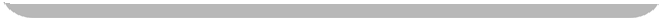 【1　研修の目的、内容及び実施方法】　1.1　研修目的
（別紙1）提案書雛形
記述内容
・研修の目的について具体的に記述する。
研修の目的
1
【基礎点評価の観点】
・研修内容が、研修目的と整合しているか。
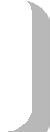 【加点評価の観点】
・研修内容が、具体的かつ詳細か。
・電力広域的運営推進機関が指定する研修内容以外に、本研修目的に
　対して有効な研修内容が提案されているか。（新規性・独創性）
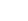 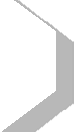 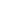 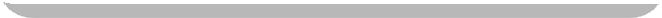 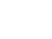 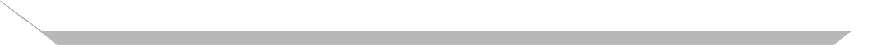 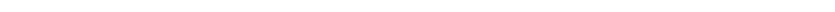 【1　研修の目的、内容及び実施方法】　1.2　研修内容
（別紙1）提案書雛形
記述内容
・仕様書に記載された項目を基に、研修内容（何を講義、見学、実習させるのか）を具体的に記述する。
・単位は、各研修コースごととする
研修内容
2
【基礎点評価の観点】
・研修実施方法が、研修目的・内容と整合しているか。
・研修実施方法が具体的かつ妥当で、実現性が認めら
　れるか。
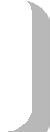 【加点評価の観点】
・効率的・効果的な研修実施方法が採られているか。
・研修実施方法について、創意工夫が見られるか。
・ＶＥ案などあれば、具体的に説明（任意項目）
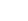 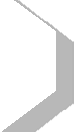 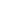 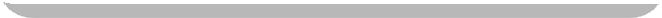 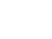 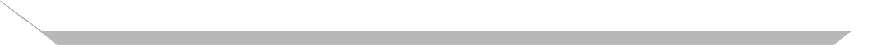 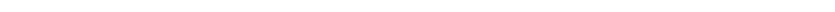 【1　研修の目的、内容及び実施方法】　1.3　研修実施内容
（別紙1）提案書雛形
記述内容
・研修内容を、どのように実施していくのかについて具体的に記述する。
研修実施方法
3
【加点評価の観点】
・研修実施計画（スケジュール）に、具体性はあるか？
・研修実施手順について、効率的に実施するための工夫が示されて
　いるか
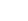 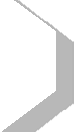 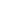 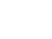 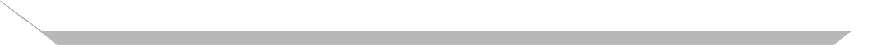 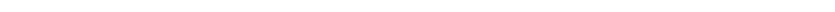 【2　研修実施計画】　2.1.研修実施計画
（別紙1）提案書雛形
記述内容
・三年度に跨るカリキュラムを、どのようなスケジュールで実施していくのかを具体的に記述する
・一日単位のタイムスケジュールまで記載
作業内容、スケジュール
4
XXXXXリーダー
　役職　　　　名前
　XXX　　　　XXXXX
XXX研究チーム
　役職　　　　名前
　XXX　　　　XXXXX
XXX開発チーム
　役職　　　　名前
　XXX　　　　XXXXX
XXXチーム
　役職　　　　名前
　XXX　　　　XXXXX
【基礎点評価の観点】
・研修の実施体制図及び役割が、研修内容と整合し　
　ているか。
・要員数、体制、役割分担が明確にされているか。
・研修を遂行可能な人数が確保されているか。
・契約後、研修を速やかに開始する体制が確保され
　ているか。
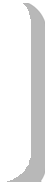 XX担当
XX担当
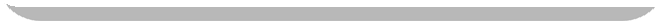 さらに追加的な内容がある場合は「添付資料」として添付。
【加点評価の観点】
・電力広域的運営推進機関からの要望等に迅速・
　柔軟に対応できる体制が備わっているか。
・責任の所在が明確になっているか
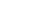 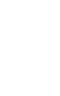 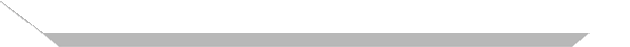 【3　研修実施体制】　3.1　研修実施体制、役割分担
（別紙1）提案書雛形
記述内容
・業務の実施体制や役割分担について、体制上の役割分担や担当者数がわかるように記述する。
・実施体制については、個々の業務の担当が分かるようにし、各チームのリーダークラス要員については、役職及び担当者　
　名を記述する応札者が当該業務における実績を有する場合、その実績が当該業務の実施に当たり有益であることを具体的
・客観的に記述する。（例えば、「過去の実績における経験者を当該業務の各チームに重視させる」等
業務実施体制






役割分担
各チームの主な役割
各チームの担当者数
提案書に別途含める、実務担当者の略歴への参照　等
記述例
5
【基礎点評価の観点】
・組織として研修内容に関する専門知識・ノウハウ等
　の蓄積はあるか。
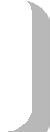 【加点評価の観点】
・組織として類似事業の実績があるか。
・組織として研修内容に活かされる専門知識、
　ノウハウ等の蓄積があるか。
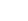 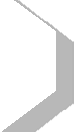 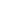 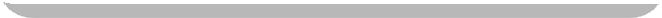 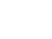 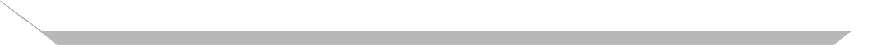 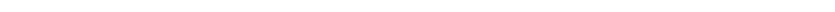 【3　研修実施体制】　3.2　組織としての専門性、類似事業実績
（別紙1）提案書雛形
記述内容
・組織として、本研修に関する専門知識、ノウハウ、過去の経験等について記述する。
専門知識、ノウハウ
XXXXXXXXXX
提案書に別途含める、XXXXXXXXXXの参照　等

過去の実績
　（以下の項目等を含めて記述）
提供先（※実名が記述できない場合は、必ずしも実名を記述する
　 必要はない。その場合、例えば「中央府省Ａ」といった形式で記述する）
実施概要
実施時期
主たる業務実施担当者　等
記述例
さらに追加的な内容がある場合は「添付資料」として添付。
6
【基礎点評価の観点】
・研修従事予定者に、研修内容に関する専門知識・
　ノウハウ等の蓄積があるか。
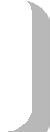 【加点評価の観点】
・研修従事予定者に、類似の事業の実績があるか。
・研修従事予定者に、研修内容に活かされる専門
　知識、ノウハウ等の蓄積があるか。
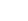 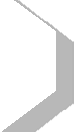 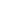 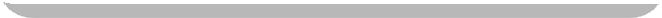 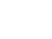 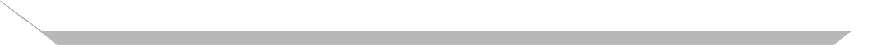 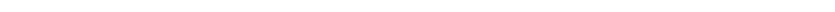 【3　研修実施体制】　3.3　研修従事予定者の専門性、類似事業実績
（別紙1）提案書雛形
記述内容
・本事業分野に従事する予定の者の、本事業分野に関する専門知識、ノウハウ等の蓄積、過去の経験について
　記述する。
記述例
業務担当者名
（以下の項目等を含めて記述）
部署・役職
予定担当業務
役割
業務経験（顧客の業種、実施業務やその内容、体制内での位置づけ、実施期間）
略歴・保有スキル・専門知識等
過去の実績
業務担当者名
　（以下の項目等を含めて記述）
部署・役職
予定担当業務
役割
業務経験（顧客の業種、実施業務やその内容、体制内での位置づけ、実施期間）
略歴・保有スキル・専門知識等
過去の実績
さらに追加的な内容がある場合は「添付資料」として添付。
資金・設備の状況
XXXXXXXXXXX





XXXXXXXXXXX
XXXXX



管理体制について
XXXXXXXXXX
XXXXXXXXXX
【基礎点評価の観点】
・研修遂行のための経営基盤を有しているか。
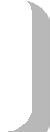 【加点評価の観点】
・一定以上の資金・設備を有しており、管理体制について
　優れているか。
（支出に係る証拠書類等の整理・保管体制等を有しているか。）
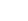 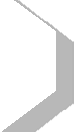 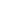 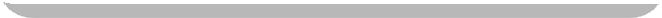 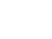 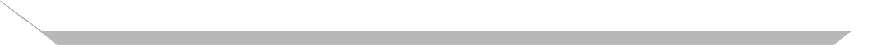 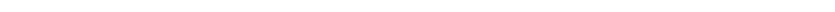 【3　研修実施体制】　3.4.研修遂行のための経営基盤・管理体制
（別紙1）提案書雛形
記述内容
・事業を円滑に行うための経営基盤、管理体制（経理処理体制等）について記述する。
経営基盤について
8
【4　添付資料】　4.1　研修実施に係る工数
（別紙1）提案書雛形
記述内容
・「2.研修実施計画」にて提案した研修実施方法を実現するために必要な工数を、入札仕様書における業務の単位
　（又はそれを細分化した業務の単位）で研修従事者のクラス別（課長、課長補佐等）の工数を記述する。
※「2.研修実施計画」の内容と整合性があること。
記述例
【契約件名】見積り詳細
9